認識不等式
精選例題
商品促銷
小美將某服飾店的促銷活動內容告訴小明後，小明假設某一商品的定價為 x 元，並列出關係式為0.3(2x – 100) < 1000，則下列何者可能是小美告訴小明的內容?
(A) 買兩件等值的商品可打 3 折，再減 100 元，最後不到 1000 元耶 !
(B) 買兩件等值的商品可打 7 折，再減 100 元，最後不到 1000 元耶 !
(C) 買兩件等值的商品可減 100 元，再打 3 折，最後不到 1000 元耶 !
(D) 買兩件等值的商品可減 100 元，再打 3 折，最後不到 1000 元耶 !                               【101 基測 第 5 題】
線上講解
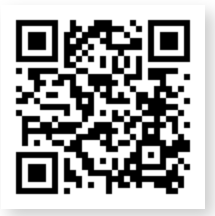 學生練習
假設阿美今年 x 歲，則下列敘述何者可用 3x – 6  63 來表示?(A) 6 年後，阿美年齡的 3 倍不到 63 歲     (B) 6 年前，阿美年齡的 3 倍不大於 63 歲(C) 阿美現在年齡的 3 倍再少 6 歲不超過 63 歲     (D) 阿美現在年齡的 3 倍再多 6 歲至多 63 歲
解答： (C)
咖啡因攝取量
業者販售含咖啡因飲料時通常會以紅、黃、綠三色來標示每杯飲料的咖啡因含量，各顏色的意義如表(一) 所示。我國建議每位成人一日的咖啡因攝取量不超過 300 毫克，歐盟則建議一日不超過 400毫克。表(二) 為某商店美式咖啡的容量及咖啡因含量標示，已知該店美式咖啡每毫升的咖啡因含量相同，判斷一位成人一日喝 2 杯該店中杯的美式咖啡，其咖啡因攝取量是否符合我國或歐盟的建議？(A) 符合我國也符合歐盟  (B) 不符合我國也不符合歐盟(C) 符合我國，不符合歐盟(D) 不符合我國，符合歐盟                                                                                               



                                                                                                                                                          【112 會考 第 11 題】
表(一)
線上講解
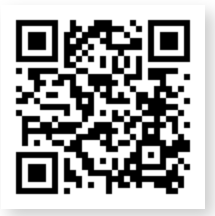 表(二)
碳足跡標籤
碳足跡標籤是一種碳排放量的標示方式，讓大眾了解某一產品或服務所產生的碳排放量多寡，如圖所示。碳足跡標籤的數據標示有其規定，以「碳排放量大於 20 公克且不超過 40 公克」為例，此範圍內的碳足跡數據標示只有 20、22、24、……、38、40 公克等 11 個偶數；碳足跡數據標示決定於「碳排放量與這 11 個偶數之中的哪一個差距最小」，兩者對應標示的範例如下表所示。
請根據上述資訊，回答下列問題，並詳細解釋或完整寫出你的解題過程：(1) 若有一個產品的碳足跡數據標示為 38 公克，則它可能的碳排放量之最小值與最大值分別為多少公克？
(2) 承(1)，當此產品的碳排放量減少為原本的 90% 時，請求出此產品碳足跡數據標示的所有可能情形。                                                                                                                                                                           【110 會考非選 1.】
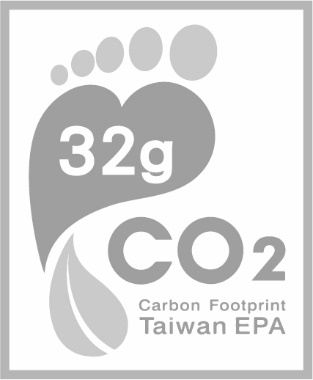 線上講解
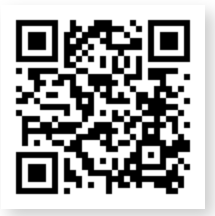